ELEKTROKİMYASAL TEMİZLİK YÖNTEMLERİ
ELEKTROKİMYASAL TEMİZLİK NEDİR?
ELEKTROLİZ
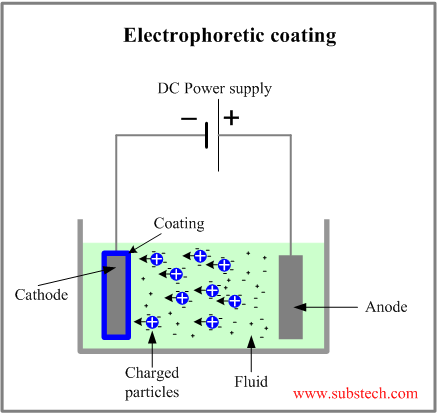 GALVANİK TEMİZLİK
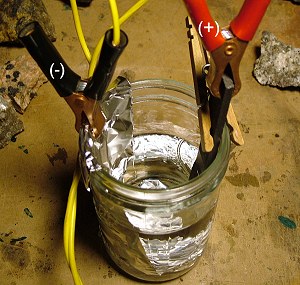 SUALTINDA İN-SİTU METAL KORUMA(SECRIFICIAL ANODES)